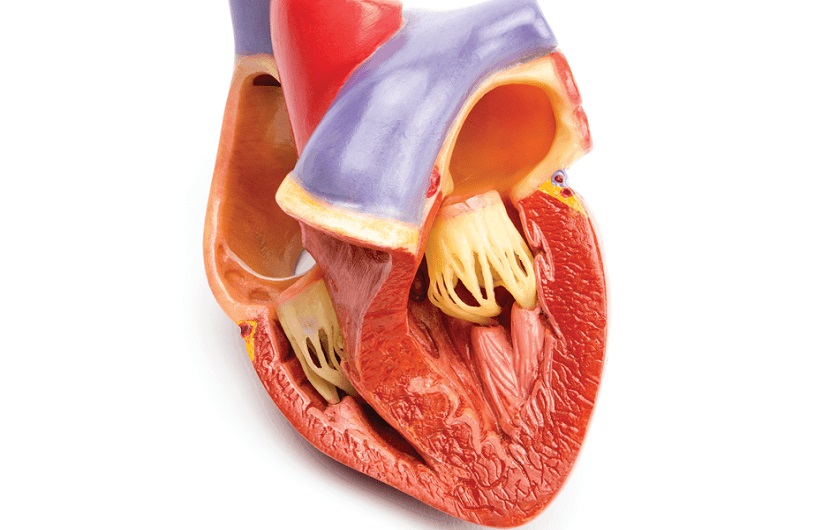 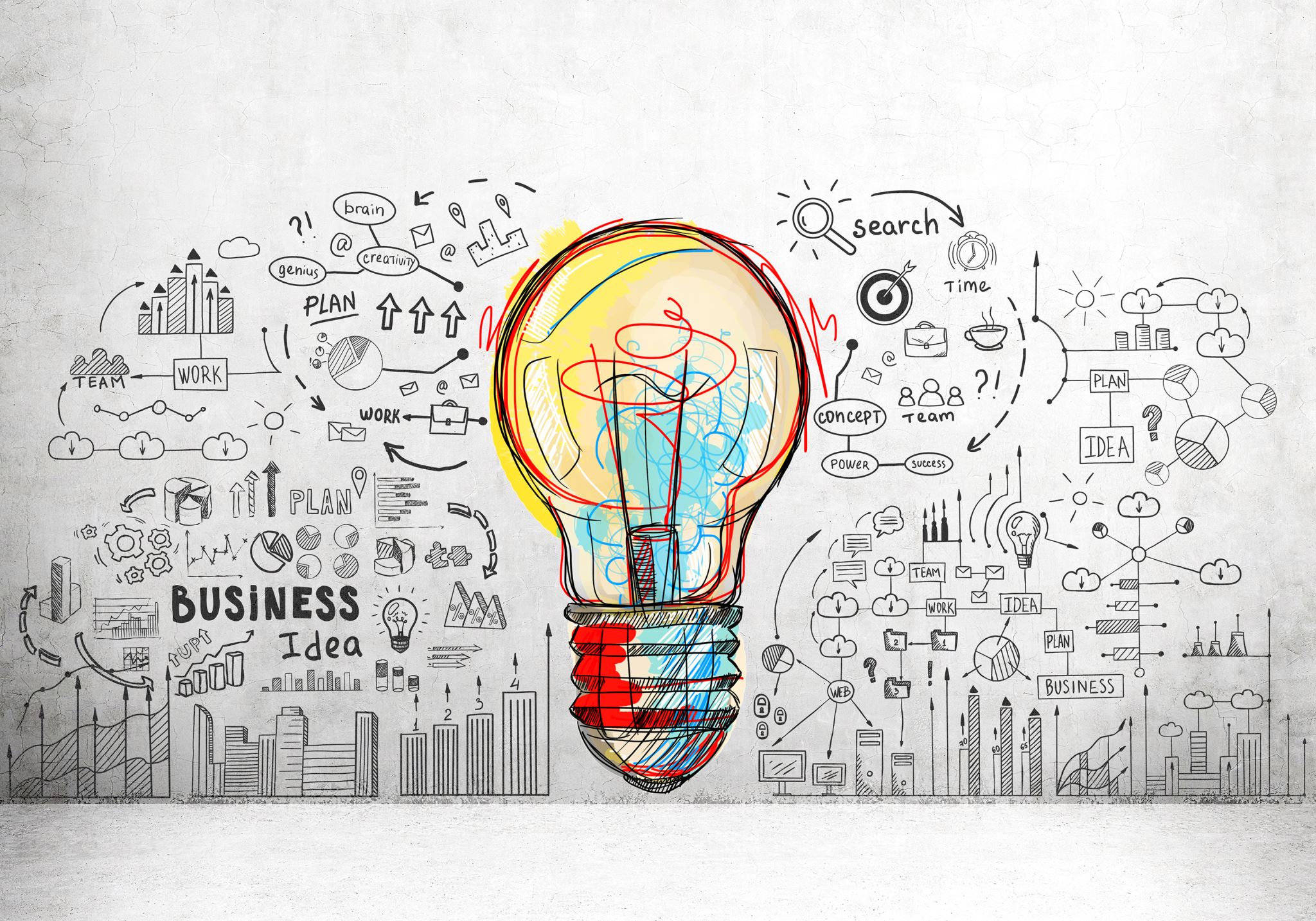 به نام خدا
پریکاردیت
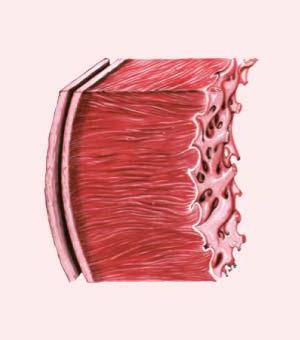 پریکاردیت
التهاب لایه پریکارد قلب

انواع :
حاد
مزمن
علل:
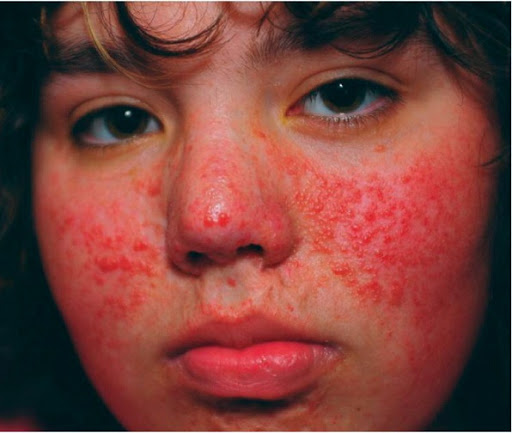 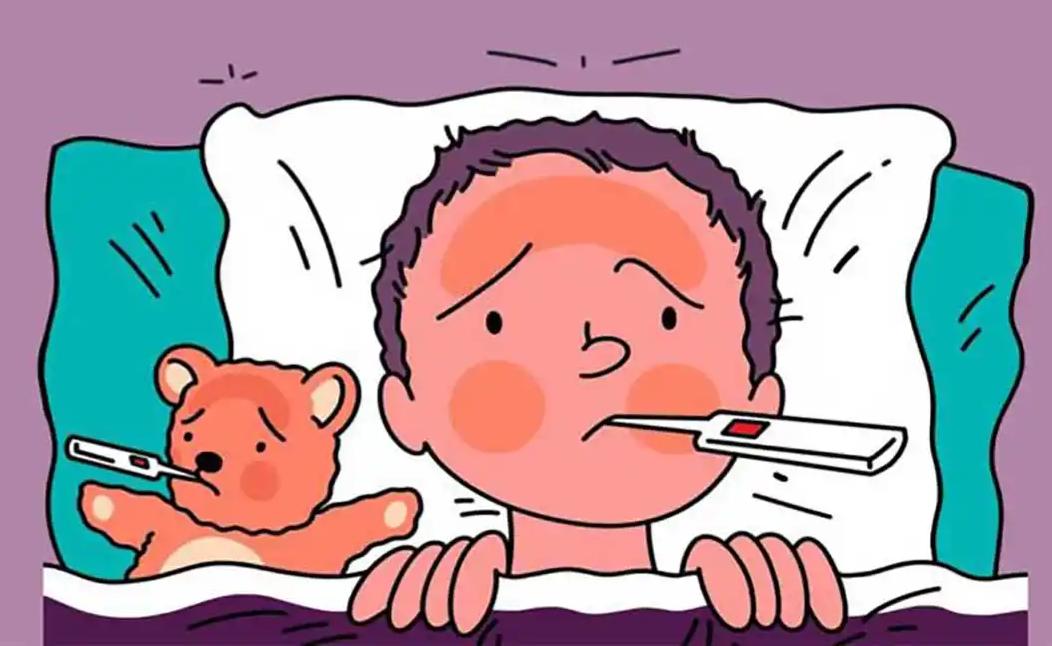 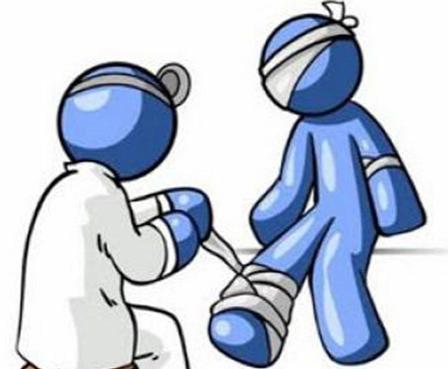 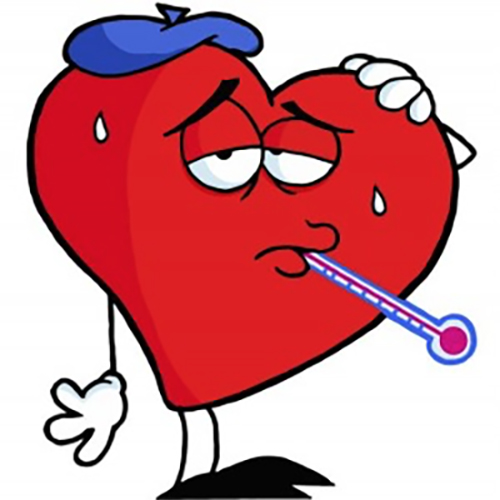 علل
افیوژن پریکارد ←تامپوناد قلبی 
حملات طولانی و مکرر پریکاردیت ←ضحیک شدن لایه پریکارد ←کاهش برون ده 
محدودیت پرشدگی دیاستولیک←افزایش فشار ورید مرکزی و ادم محیطی
تظاهرات بالینی
درد قفسه سینه 
صدای مالشی 
تب 
افزایش WBC
آنمی
افزایش ESR
سرفه خشک 
تنگی نفس 
افزایش HR
یافته های تشخیصی
اکو کاردیوگرافی
TEE
CT
ECG
تدابیر طبی
تعیین علت 
چک علائم تامپوناد
استراحت بیمار 
استفاده از مسکن ها 
در صورت شدید بودن از کلشیسین و پردنیزولون
تدابیر پرستاری
کنترل درد 
تغییر پوزیشن 
بررسی از نظر تامپوناد و نارسایی قلبی